الفصل الخامستقييم السندات
تقييم قرارات الاستثمار
مفهوم السند
السند هو عبارة عن صك دين طويل الاجل تصدرها شركات الاعمال والحكومات التي تجمع مبالغ مالية كثيرة من مجموعة متنوعة من المقترضين. وتعرف السندات بانها عبارة عن اداة دين تحمل قيمة اسمية Face Value ومعدل فائدة Coupon Rate of Interest وتاريخ استحقاق Maturity Data محدد . ويحدد العائد حتى الاستحقاق Yield to Maturity  على السند بحساب معدل الخصم الذي يساوي ما بين القيمة المخصومة لدفعات الفائدة الدورية زائدا القيمة المخصومة للقيمة الاسمية بين سعر لسند في السوق.
تقييم السند
ويباع اصدار السندات بالقيمة الاسمية اذا كان معدل الفائدة الاسمي (I) يساوي الفائدة في السوق (r) على سندات مماثلة من حيث الاستحقاق وخطر التخلف عن الدفع. اما اذا كان العائد المطلوب حتى الاستحقاق اكبر من معدل الفائدة الاسمي فلا يمكن بيع السند الا بخصم Discount  من القيمة الاسمية واذا كان العائد المطلوب في السوق اقل من معدل الفائدة الاسمي يباع السند بعلاوة Premium على القيمة الاسمية.
تقييم السند
تقييم السند
يتضح من ذلك ان هناك علاقة عكسية ما بين اسعار السندات والعائد المطلوب (معدل الفائدة المناسب في السوق).
وتعد سندات الدين من الاوراق المالية التي يسهل تقييمها لامكانية تقدير التدفقات النقدية الناتجة عنها بدقة كاملة. وتتالف التدفقات النقدية للسند من الفائدة الدورية والقيمة الاسمية للسند ، وكلاهما معروف قيمته وتاريخ دفعه مسبقا وبالتحديد. فالفائدة الدورية التي يدفعها السند تساوي الى معدل الفائدة الاسمي السنوي على السند مضروبا بالقيمة الاسمية (F) للسند.
تقييم السند
ويتم تقييم السندات بخصم التدفقات النقدية الناتجة عنها حتى موعد استحقاقها بمعدل خصم مناسب. ان معدل الخصم هذا يمثل العائد المطلوب من قبل المستثمرين. ويحدد بحساب العائد   على سندات دين مماثلة من حيث درجة المخاطرة وتاريخ الاستحقاق ، ويجري تداولها في السوق المالية. ويستعمل سعر السند في السوق لحساب العائد . وكما هو معروف ان العائد المطلوب يتناسب طردا مع خطر التخلف عن الدفع Default Risk للسند. لذلك فان السندات التي جرى عليها تخلف في دفع الفائدة يجب ان تحقق عائدا مرتفعا حتى يقبل المستثمرون على شرائها .
تقييم السند
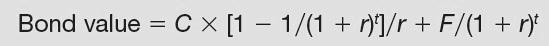 مثال
القيمة الاسمية لسند دين 1000 دينار ويحمل 10% فائدة اسمية تدفع سنويا ، و المطلوب ايجاد قيمة السند على ان يحقق عائدا يساوي الى  10%  ، 12% ، 8% حتى الاستحقاق بعد 10 سنوات.
الحل
الحل